Государственное бюджетное дошкольное образовательное учреждение детский сад 85 комбинированного вида Красногвардейского района Санкт-Петербурга
КОНСУЛЬТАЦИЯ«ОРЗ, что нужно знать родителям»
Подготовила воспитатель Михайлова Светлана Николаевна
ОРЗ, что нужно знать родителям
Общие сведения о ОРЗ
Острые респираторные заболевания (ОРЗ) -  ряд клинически сходных острых инфекционных заболеваний, возбудители которых (вирусы, бактерии, хламидии, микоплазмы) проникают в организм через дыхательные пути, колонизируются и репродуцируются преимущественно в клетках слизистых оболочек респираторной системы, повреждают их, что клинически характеризуется синдромами общей инфекционной интоксикации и поражения респираторного тракта.
Заболевания, в зависимости от вида возбудителя ОРЗ, делят на:
ОРВИ (Острая респираторная вирусная инфекция). К ОРВИ относится:  грипп (острая инфекционная болезнь вирусной этиологии, сопровождающаяся интоксикацией), аденовирусная, риновирусная инфекция и еще более двух 200 других вирусных ОРЗ.
Бактериальные ОРЗ, их могут вызывать стрептококки, стафилококки, пневмококки и многие другие бактерии.
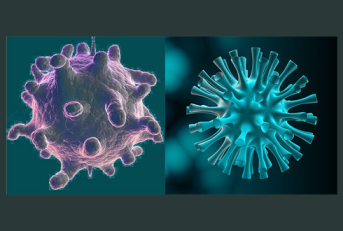 ПРИЧИНЫ ЗАБОЛЕВАНИЯ ОРЗ
Источник инфекции – больные люди, особенно в первую неделю заболевания.  Основной путь передачи ОРВИ – воздушно-капельный и контактно-бытовой: капельки мокроты, содержащие вирусы, при чихании и кашле больного заражают               окружающий воздух, а также предметы                             и вещи. Заражению способствуют                           близкое общение с больным, плохое         проветривание помещения, нарушения               санитарно-гигиенических норм.
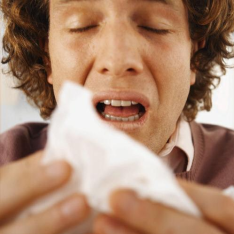 ПРИЧИНЫ ЗАБОЛЕВАНИЯ ОРЗ
Нервное напряжение способно создать благоприятные условия для размножения бактерий, что ведёт к возникновению простудных заболеваний.
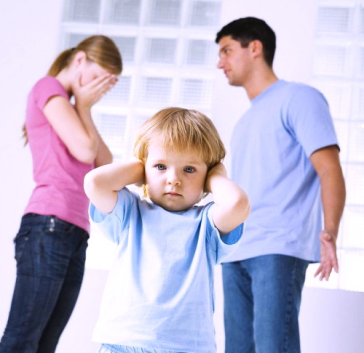 СИМПТОМЫ ОРЗ
насморки со слизистыми или гнойно-слизистыми выделениями,
заложенность носа;
боли в горле;
кашель;
чихание;
общая слабость, утомление;
повышение температуры;
мышечная боль;
воспаление слизистой носоглотки;
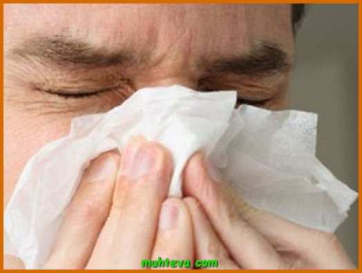 ЛЕЧЕНИЕ ОРЗ И ЕГО РАЗНОВИДНОСТЕЙ
Лечение ОРЗ обычно проводится в домашних условиях под контролем врача. 
Рекомендации по лечению:
Тепло одеться, но в комнате                          прохладно и влажно. Мыть полы,               увлажнять, проветривать.
Категорически не заставлять есть.                        Если просит (если хочется) - легкое,                 жидкое.
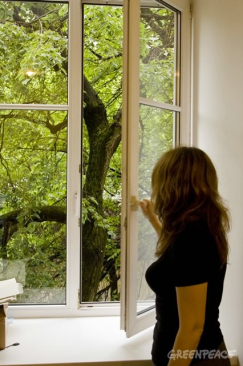 ЛЕЧЕНИЕ ОРЗ И ЕГО РАЗНОВИДНОСТЕЙ
Пить (поить). Пить много. Компоты, морсы, чай 
   и т.д.
В нос часто солевые растворы (аквамарис, физраствор и др.).
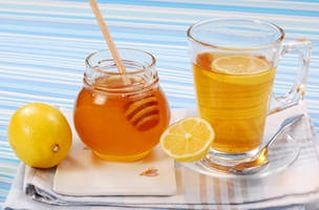 ЛЕЧЕНИЕ ОРЗ И ЕГО РАЗНОВИДНОСТЕЙ
Постельный режим. 
Использовать жаропонижающее средство можно, когда температура повышается до 38,2 градусов.
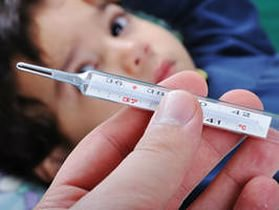 ЛЕЧЕНИЕ ОРЗ И ЕГО РАЗНОВИДНОСТЕЙ
Прием витамина C может ускорить выздоровление от ОРЗ и облегчить состояние, однако не предотвращает развитие заболевания.
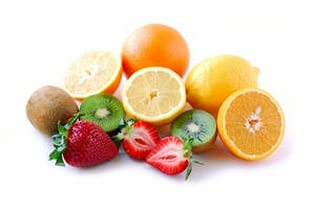 ЛЕЧЕНИЕ ОРЗ И ЕГО РАЗНОВИДНОСТЕЙ
Обязательно вызовите врача, если у вас или вашего ребенка появился любой из перечисленных симптомов: температура, выше чем 38,5 С; сильная головная боль; резь в глазах от света; боль в груди; одышка, шумное или частое дыхание, затруднение при вдохе; сыпь на коже; бледность кожи или появление на ней пятен; рвота; затруднение пробуждения утром или необычная сонливость.
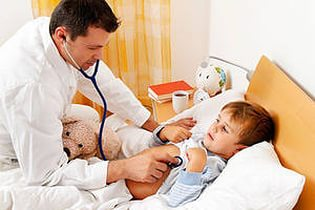 ОСЛОЖНЕНИЯ ОРЗ
Одним из частых осложнений ОРЗ является пневмония, бронхит, отит, ангина, обострение хронического тонзиллита, заболевания придаточных пазух носа, инфекция мочевых путей, желудочно-кишечные расстройства, миокардит, острый и подострый панкреатит и др.
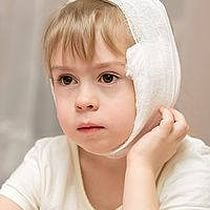 ПРОФИЛАКТИКА ОРЗ
Рекомендации по профилактике:
Прививки. 
Избегайте тесного контакта с больными ОРВИ.                                                          Ограничьте число контактов ребёнка во время эпидемии ОРЗ.
Маска. Должна быть на больном, если рядом здоровые.
Мойте руки. Руки больного — источник вируса.
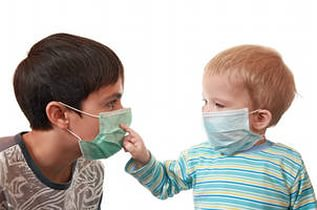 ПРОФИЛАКТИКА ОРЗ
Больше воздуха. Вирусные частицы часами сохраняют свою активность в сухом теплом и неподвижном воздухе, но быстро разрушаются в воздухе прохладном, влажном и движущемся. Проветриваем помещение!
Мойте пол. Включайте увлажнители воздуха. 
Увлажняйте слизистые оболочки носа. Если слизь и слизистые оболочки пересыхают  — работа местного иммунитета нарушается, вирусы преодолевают защитный барьер и человек заболевает.
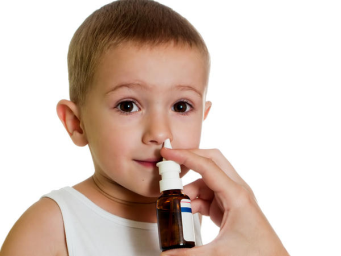 ПРОФИЛАКТИКА ОРЗ
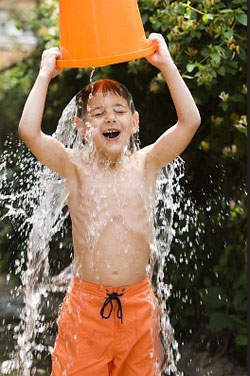 Питание. В рационе питания ребёнка должны быть продукты, богатые витамином С.
Закаливание. Очень полезны регулярные закаливающие процедуры, хождение босиком, обтирания, обливания ног  холодной водой, контрастный душ с медленным увеличением температуры,  можно посещать бассейн.
Детям нужно рассказывать 
о простуде и о способах заражения.   
Проводя необходимые профилактические мероприятия в период обострения заболевания можно избавить своего ребёнка от нежелательной простуды.
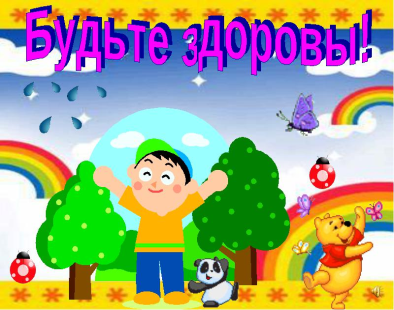 СПАСИБОЗА ВНИМАНИЕ